The Life of Christ  -  Week 16  -  June 19th
The Healing of the Royal Official’s son

The Storm on the Sea of Galilee

The Madman in the Decapolis
The Life of Christ  -  Week 16  -  June 19th 2021  -   A Storm and a Madman
b/f from last week: 
The healing of the Nobleman/Royal/Government Official’s son

The “Markan sandwich” (Jairus daughter/Woman with haemorrhage)
“John’s triple decker”: John 3-4:   

Jesus in Cana: Disciples believe  		(1st sign – water changed to wine)
	filling 1:   Nicodemus (Jewish theologian): 
		J&N talk  -> N. believes
	filling 2:   Woman of Sychar (Samaritan): 
		J&W talk   -> Woman & others believe
	filling 3:   Royal official (Gentile/Roman): 
		J&RO talk -> Household believes
Jesus in Cana: 	 Official’s son healed 	(2nd Sign – saved from death)
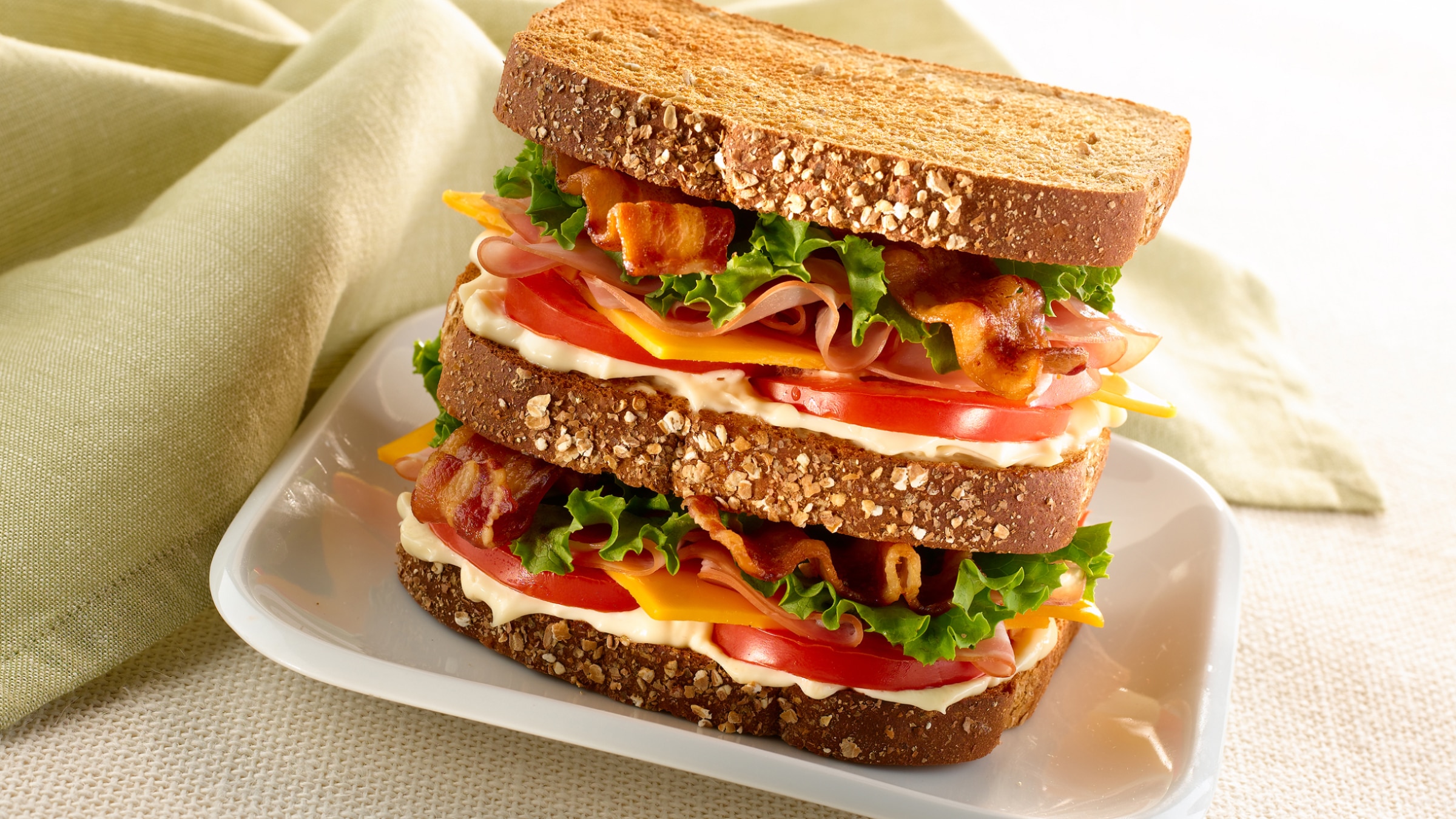 The Life of Christ  -  Week 16  -  June 19th 2021  -   A Storm and a Madman
The Storm
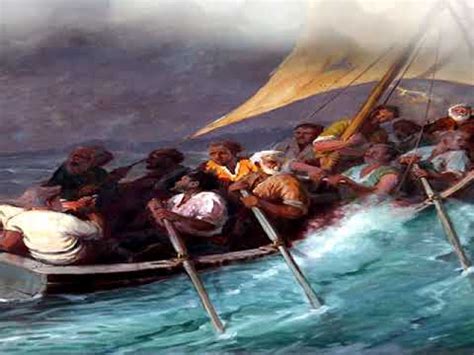 The Life of Christ  -  Week 16  -  June 19th 2021  -   A Storm and a Madman
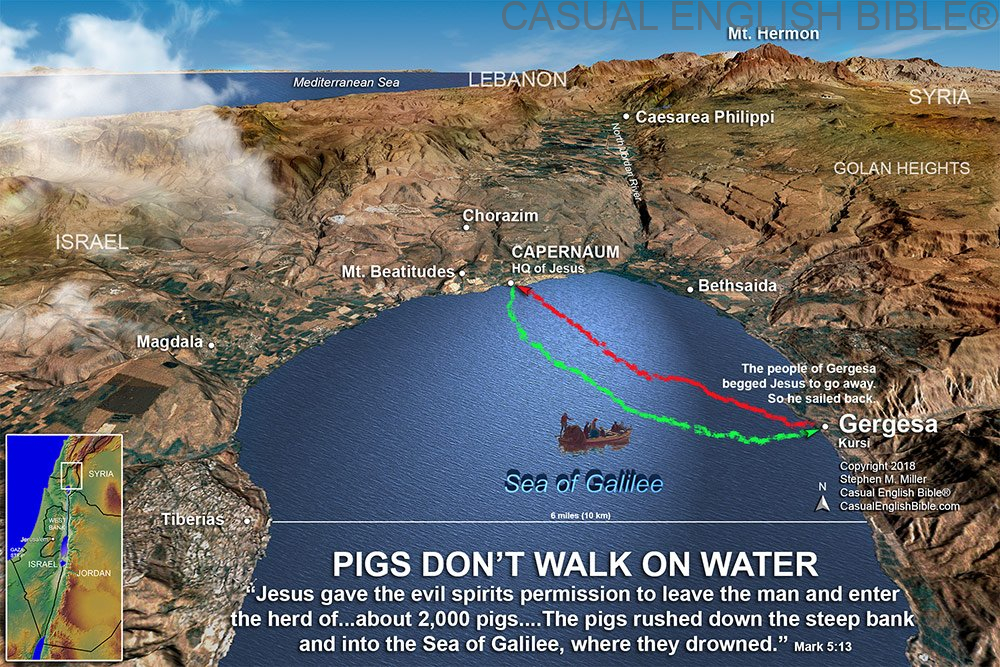 Mt Hermon ~3000m  }    3200m height difference
Galille ~ -200m           }
The Life of Christ  -  Week 16  -  June 19th 2021  -   A Storm and a Madman
Job 30:22 (Job speaking) You lift me up on the wind, you make me ride on it, and you toss me about in the roar of the storm.

Ps 107: 23-32: Some went down to the sea in ships, doing business on the mighty waters; 24 they saw the deeds of the Lord, his wondrous works in the deep. 25 For he commanded and raised the stormy wind, which lifted up the waves of the sea. They mounted up to heaven, they went down to the depths; their courage melted away in their calamity; 27 they reeled and staggered like drunkards, and were at their wits’ end. 28 Then they cried to the Lord in their trouble, and he brought them out from their distress; he made the storm be still, and the waves of the sea were hushed. 30 Then they were glad because they had quiet, and he brought them to their desired haven. 31 Let them thank the Lord for his steadfast love, for his wonderful works to humankind.

Ps 135: For I know that the Lord is great; our Lord is above all gods. 6 Whatever the Lord pleases he does, in heaven and on earth, in the seas and all deeps. 7 He it is who makes the clouds rise at the end of the earth; he makes lightnings for the rain and brings out the wind from his storehouses.
The Life of Christ  -  Week 16  -  June 19th 2021  -   A Storm and a Madman
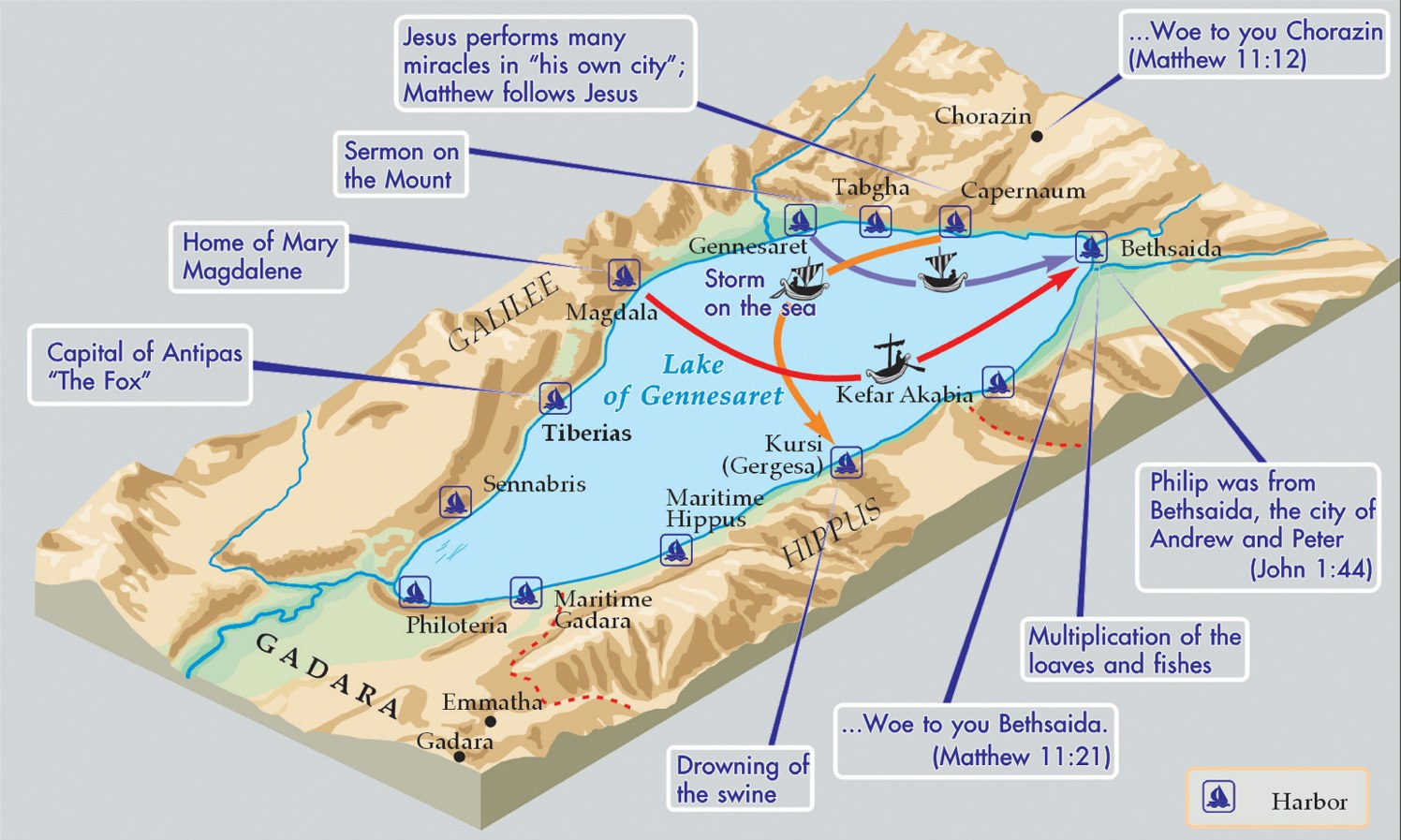 N
S
Gergesa.  Cliffs/steep slopes into lake
“Many of the citizens of Gadara were rich men” – Josephus p.765
The Life of Christ  -  Week 16  -  June 19th 2021  -   A Storm and a Madman
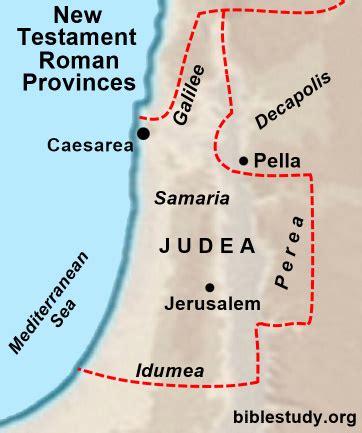 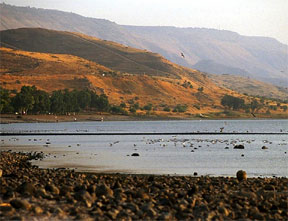 The Life of Christ  -  Week 16  -  June 19th 2021  -   A Storm and a Madman
The “Madman”
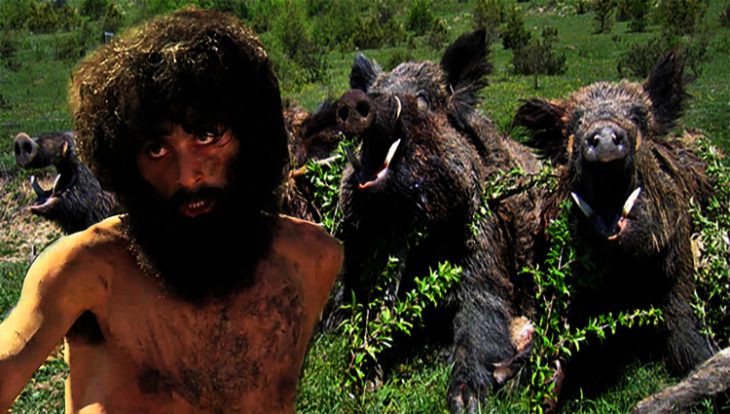 The Life of Christ  -  Week 16  -  June 19th 2021  -   A Storm and a Madman
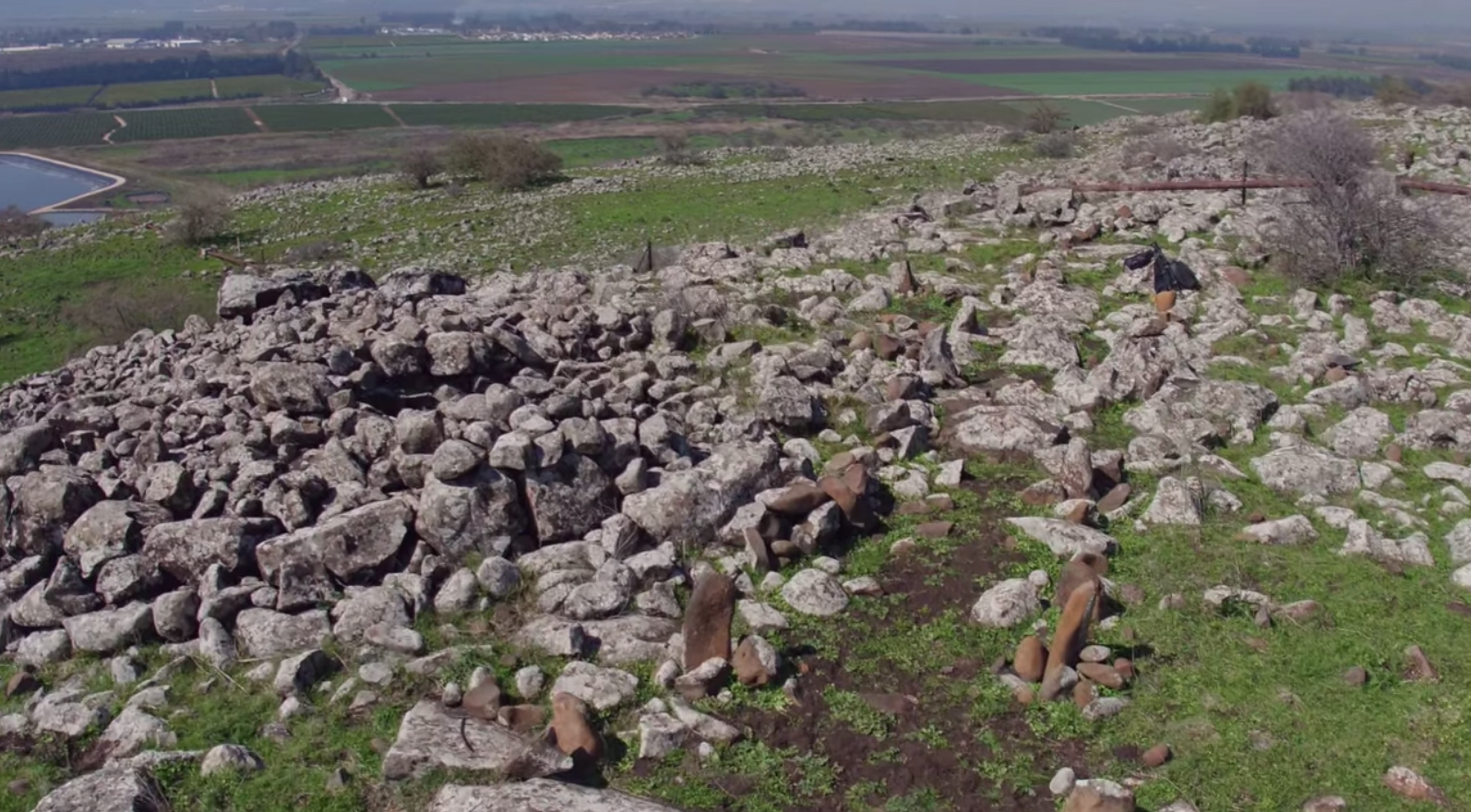 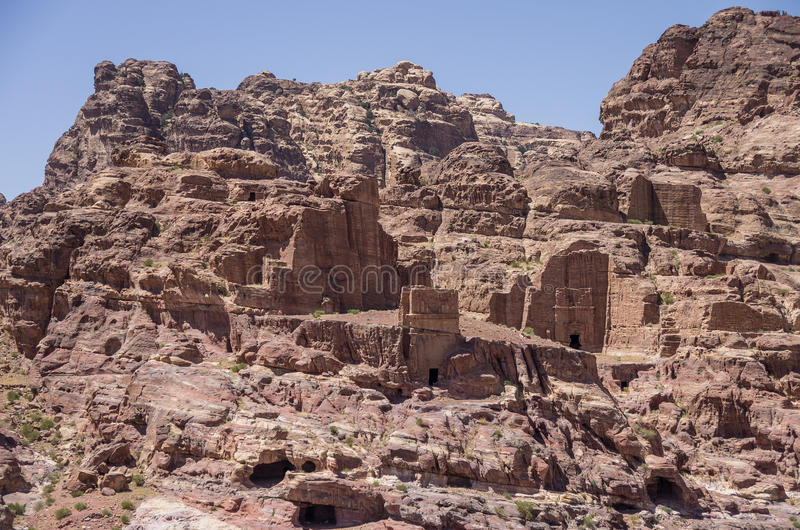